Amazing Attributes of Carnivorous Plants
Are carnivorous plants carnivores, predators, or both?
What classifies a carnivore?
Eats meat


Hunts prey
What is a predator?
[Speaker Notes: Introduce the question
Have students take stances. They can choose sides of the room one side carnivore one predator and the middle of the room is both.
Ask students to define and describe the differences of carnivore and predator.

Teacher Information:
Carnivores (nationalgeographic.org)]
Plants evolved into carnivores...
Convergent Evolution
Nutrient scarce soil (minimal Phosphorous and Nitrogen)
Digestive fluid proteins
Catching insects
How Plants Evolved into Carnivores - Scientific American
[Speaker Notes: Have students explain and provide examples of convergent evolution. Expect answers such as the development of wings for flight (butterfly, bat, bird) or fins/flippers for swimming (whale, shark, fish—modified penguin, turtle)

Explain that carnivorous plant potentially evolved due to the lack of nitrogen and phosphorous in the soil, thus sought another means of acquiring those nutrients.

Review the article linked for additional talking points.]
The defense and offense of carnivorous plants.
https://youtu.be/hMNNj_KNq-o?si=EOFFGrwQw6ik9GF0
https://youtu.be/gjHv8Z48Fl4?si=yV1We0rBmpvjzgA9
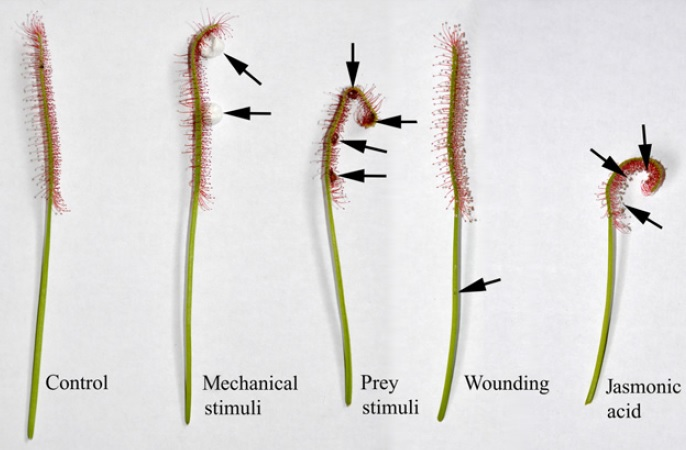 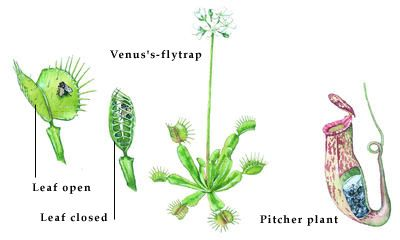 [Speaker Notes: Teacher Background talking points:
Turning defence into a carnivorous offence in the Cape sundew | New Phyt blog (newphytologist.org)]
Pitfalls of pitcher plants
One way in 
Insects enter and stay

https://youtu.be/Ytjpi7r18eo?si=NAd9rR69VXe_VtTo
[Speaker Notes: Teacher Resource: North American Pitcher Plant (Sarracenia) - Carnivorous Plant Resource]